Flexible working: policy and practice
WEDNESDAY 2 AUGUST 2023
HR Partnering, HR Policy, HR Organisational Learning
HR
HR August 2023
Flexible working: policy and practice
Aims for this session…
Explain the changes to LSE’s Flexible Working Policy as of 2023. 
Explore the differences and links between flexible and blended working. 
State what support is available to you as a manager.
Discuss how you would manage different scenarios related to the implementation of flexible working.
Construct some best practice hints and tips.
Answer any questions you have about flexible working.
HR August 2023
Flexible working: policy and practice
Overview…
Introduction and context
Changes to the Flexible Working Policy and related resources
What does this mean for managers? 
Case studies and group discussions
Share your hints and tips
Any questions?
HR August 2023
Flexible working: policy and practice
Introduction and context
Increased focus on importance of work-life balance for staff, especially as a result of COVID-19 and changes to ways of working: changing picture of what LSE staff are prioritising (seen in staff and pulse surveys, feedback from staff networks, etc.).
Role and value of flexible working under new ways of working: how flexible working is different from, and can complement, blended working.
Positioning LSE as an employer of choice: expected benefits of a flexible working culture (engagement, loyalty, work efficiencies etc.). 
Updates to Flexible Working Policy alongside other policy updates that support wellbeing and work-life balance: Wellbeing and Mental Health Policy, enhancements to family friendly policies, development of new Special Leave Policy etc.
HR August 2023
Flexible working: policy and practice
Flexible working process: the employee
A flexible working arrangement is a non-standard working pattern which is agreed between the employee and their manager.
In the UK, employees with at least 26 weeks’ service have the legal right to request flexible working – not just parents & carers.
A flexible working arrangement can be:
Informal: short-term local arrangements that do not impact on pay.
Formal: long-term or ongoing arrangements, especially those that impact on pay.
HR August 2023
Flexible working: policy and practice
Flexible working process: the line manager
Take the request seriously
Discuss the request with the employee
Respond within 14 days
If you decline the request, it must be for one of these reasons: 
The burden of additional costs
Detrimental impact on meeting the needs of students, staff or other customers
Inability to reorganise the work among the rest of the team
Inability to recruit extra staff to meet the shortfall in the team
Detrimental impact on quality
Detrimental impact on performance
Insufficient work during the periods that the employee is proposing to work
Planned structural changes that are likely to affect the employee’s post
HR August 2023
Flexible working: policy and practice
Flexible Working Policy – what is new
As of 2023:
As part of LSE’s commitment to supporting the work-life balance of staff, the removal of the 26 week qualifying period for making formal flexible working requests – i.e. staff will be able to make flexible working requests from the first day of employment with the School. In addition, LSE will aim to ensure that discussions about flexible working are increasingly part of the recruitment process for both internal and external candidates. 
A new Definitions section - in part, this has been added to address any potential confusion among staff between flexible and blended working. 
An added link to the Flexible Working Toolkit, which was developed after the launch of the current web policy and which provides in-depth guidance about the process for requesting and approving flexible working requests. Toolkit has been updated in line with policy. 
Additional wording on the informal part of the flexible working process, either as a precursor to an employee submitting a formal request or as a means in itself for an employee and manager to agree a more temporary change to a working pattern.
HR August 2023
Flexible working: policy and practice
Flexible v blended working
Understanding the difference:  
Flexible working: individual working arrangements agreed between employee and line manager
Blended working: how LSE as a whole is taking advantage of more efficient technologies and workspace design so that many staff work a mix of on-campus and remote working. 
Blended working arrangements are driven primarily by needs of the role and therefore may change (e.g. week-to-week or at different times of year). Staff therefore need to be reasonably flexible re their pattern of on-campus and remote working days. Where individual staff need a more fixed work pattern (e.g. for childcare reasons), flexible working can help.
An employee can work both a flexible and blended arrangement at the same time.
HR August 2023
Flexible working: policy and practice
What do the changes mean for line managers? 
Familiarise yourself with the updates to the Flexible Working Policy: contact your HR Partner and/or HR Adviser if you are unsure about anything or have any questions. 
Refer (and signpost staff) to the Flexible Working Toolkit, which sets out in more detail common types of flexible working arrangement and the process for requesting & approving flexible working.
Appreciate the circumstances in which informal flexible working arrangements can be helpful, as well as situations where arrangements would be better formalised. 
Be open to discussing flexible working, and responding to requests, from someone’s first day of employment (or even during recruitment).
HR August 2023
Flexible working: policy and practice
In groups…
Case Study 1
Jane is a full time Programme Manager. She has been on maternity leave for 9 months and is due to return to work in November. Jane submitted a flexible working request in which she requests she works compressed hours, working 4 days out of 5. She is also requesting that she works 3 out of the 4 days remotely. The pattern she is requesting is: 
Monday 8.00-1.30 (half hour for lunch) 2.00 – 6.30 	Total:	9.5	Remote
Tuesday 8.00-1.30 (half hour for lunch) 2.00 – 6.30	Total:	9.5	Remote
Wednesday 9.30-1.30 (half hour for lunch) 2.00 – 5.00   Total:  7.0	On campus
Thursday 8.00-1.30 (half hour for lunch) 2.00 – 6.00   Total:	9.0	Remote
Friday – Non working day
 
What factors would you consider in this request as Jane’s manager?
HR August 2023
Flexible working: policy and practice
In groups…
Case Study 2
Rahina works as a full-time Deputy Department Manager in a busy but small academic department and has been with the School for 18 months. Her role is extremely busy. Not only does she support you in your role as Department Manager, but she has also taken on the responsibility of helping to co-ordinate the newly launched PD programme, so she is expected on to campus at least 4 days a week throughout the year.
Rahina submits a flexible working request in which she requests that that she reduce her hours to 0.6 FTE from 1.0 FTE. She has also formally requested that she works 2 days a week at home and 1 day on campus. As Rahina’s line manager, you consider this request but turn it down based on the following: the burden of additional costs; an inability to reorganise work amongst existing staff; a detrimental effect on ability to meet customer demand and a detrimental impact on quality.
Rahina appeals the decision and in her appeal she reveals that she has cancer.  
What would you do?
HR August 2023
Flexible working: policy and practice
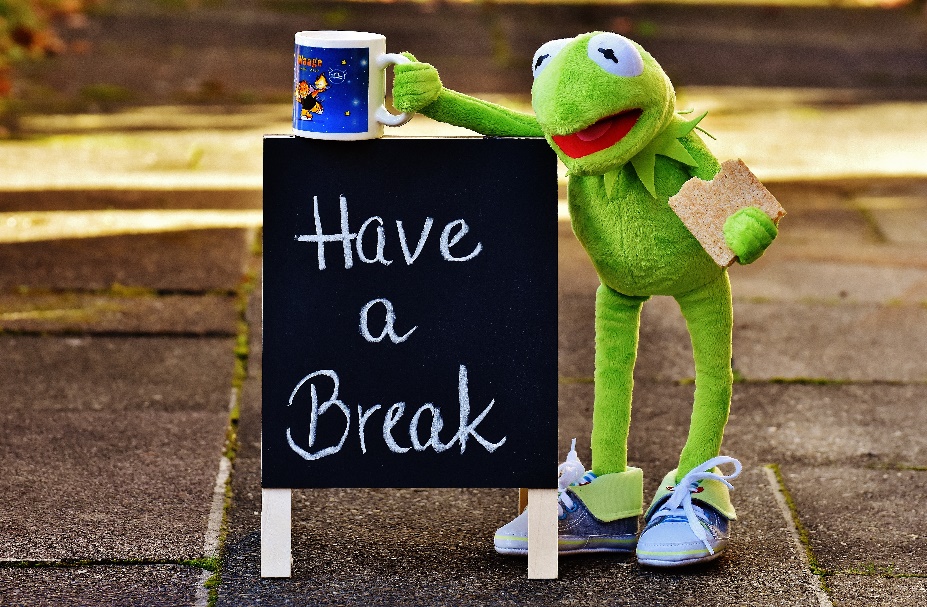 HR August 2023
Flexible working: policy and practice
In groups…
Case Study 3
Maria has worked at LSE for five years and is the mother of a 4-year-old and 10-month-old. Her first child started school in September 2022. Maria gave birth to her second child in December 2022 and is due to return to work within the next 6 weeks. In a recent ‘Keeping in Touch’ meeting you talk to Maria about blended working and say that LSE expects staff to work 40%-60% of the week on campus. You also say that, as the manager of a team of 4, you would like the team to come in every Thursday for a team meeting and lunch. You explain that the nature of blended working means that work demands would then determine the remainder of the days that she would need to be in the office in any given week. Maria is concerned that this will not provide her with a sufficiently stable pattern of childcare arrangements and, as such, you ask her to give some thought to her preferred working pattern for when she returns to work.  At a follow up meeting Maria informs you that she would like to compress her hours and work the following pattern which will help her with her childcare arrangements, including picking up her school-aged child during her break: 
Monday	7.00-4.00	Half an hour lunch break 	Working from home 
Tuesday	7.00-4.00	Half an hour lunch break	Working from home
Wednesday   Non-working day
Thursday	7.30-5.00	Half an hour lunch break	Working on campus
Friday	7.00-4.00	Half an hour lunch break	Working from home
 
As Maria’s line manager, how would you respond?
HR August 2023
Flexible working: policy and practice
In groups…
Case Study 4
Johan works in customer support in Technology Support Services Division and has been at LSE for 7 years. Johan and his partner recently moved out of London to the West Country and he is finding the commute to work expensive.	
Johan submits a flexible working request in which he requests the following:
Monday		8.00-4.00	1 hour lunch break 	Working from home 
Tuesday		8.00-4.00	1 hour lunch break	Working from home
Wednesday	8.00-4.00	1 hour lunch break 	Working from home 
Thursday 	8.00-4.00	1 hour lunch break 	Working from home 
Friday		8.00-4.00	1 hour lunch break 	Working from home 
Johan states that he is able to do his role completely remotely and does not need to be on campus to provide a first-class service to customers. Johan worked remotely during the pandemic, and it worked fine so does not feel he needs to come on to campus to do his role. Johan adds to his flexible working request that he could come on to campus once a month, providing that he had adequate notice of the day he was expected in so that he could buy a cheap train ticket in advance.
As Johan’s line manager, how would you respond to his request?
HR August 2023
Flexible working: policy and practice
In groups…
Case Study 5
Sally-Ann works in a busy academic Department. Her role is an Events Co-ordinator, and she mainly deals with student facing events throughout the academic terms. She has a significant amount of student facing work to do during welcome week and at other specific points in the year. Sally-Ann has decided she wants to do a part-time post-graduate degree has submitted a flexible working request in which she requests reducing her hours on a temporary basis over a two-year period. Her request is:
From 4th September 2023-31st August 2024 reduction in hours from 1.0 FTE – 0.8.FTE
Monday		9.00-5.00	One hour lunch break 		On campus 
Tuesday	9.00-5.00	One hour lunch break		Working remotely
Wednesday	9.00-5.00	One hour lunch break		On campus
Thursday	9.00-5.00	One hour lunch break		Working remotely
 
As Sally-Ann’s manager, you are at first reluctant to agree due to the nature of the role. What would you do?
HR August 2023
Flexible working: policy and practice
Share your hints and tips

What has worked well for you when managing the implementation of flexible working arrangements? Or, what hints and tips are you taking away from today?  
www.menti.com (code 3986 3969)
HR August 2023
Flexible working: policy and practice
Finally…

What questions are you left with? 

Please contact your HR Partner or HR Adviser if you have any questions, comments and feedback about flexible working at LSE.
HR August 2023